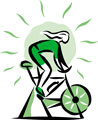 Wellness 100:Student Coaching Slides
1
Question 1:Regression Analysis
Y = a + bX,
X is given,
Y is predicted
2
Question 1:Excel Steps
Go to web site to get data
Click Data, then Data Analysis on right (If not in menu, click Add-ins, Analysis Tool Pak)
Regression, OK
Click labels
Enter two columns of numbers
Note: dialog box has Y before X
3
Question 1:Regression Equation
Bottom table, Column = Coefficients
Row = intercept =a
Row = cholesterol = b = slope
Interpret slope: If X increases by 1 unit, Y changes (increases? decreases?) by b units
4
Question 1: Coefficient of Determination
Top table
Row = R square
Interpret: R-square per cent of total variation in Y is explained by variation in X
5
Questions 2:Expected Value
E(X) =ΣxP(x)
Hint: Add constant value to E(x) to get total cost
6
Question 3:Find Mean
Mean = age at which average person experiences incident = µ
Normal: Z = (x-µ)/σ
Value of Z from normal table in statistics book
Use algebra to solve for µ
7
Question 4: ExpectedNumber of Lives Saved
= Expected number still alive due to defibrillator minus expected number who died due to improper use

Hint: Use reasoning, not algebraic formula
8
Question 5:Negligence
Define

Prima Facie Case – Plaintiff’s Burden

Defenses – Defendant’s Burden
9
Prima Facie Case
Conduct
Duty
Breach of Duty
Actual (direct) Cause
Proximate (legal) Cause
Damage
10
Conduct
What Did Wellness 100 Do or Fail to Do?

Affirmative Action

Omission – Failure to Act
11
Duty
The Concept of Duty Has Two Parts:


What is the Duty?

To Whom is the Duty Owed?
12
Duty
What is the Duty?

Standard of Care

To Act as a Reasonable Person

Custom or Statute
13
Duty
To Whom is the Duty Owed?
(See: Get n’ Go Library Case)


	
Relationship

Foreseeable Plaintiff

Public Policy
14
Breach of Duty
Calculus of the Risk
		(See: Get n’ Go Library Case)

			1) Likelihood of Harm
   			 2) Seriousness of Harm
				      vs.
			3) Cost of Prevention and/or
			4) Utility of the Activity
15
Actual Causation
Plaintiff Must Connect Conduct to the Loss

“But for” Defendant’s Conduct Plaintiff Would         not Have Suffered the Loss

Easy, Difficult, or Impossible Burden in this Case?
16
Proximate(Legal) Cause
Policy Determination

Should Defendant Really be Responsible        for Damages Actually Caused?

Natural and Probable Consequences

Did Plaintiff’s Loss Come About as a Result of a String of Weird Unforeseeable Events?
17
Damages
Damages Suffered in this Case

Compensatory?
Define/Purpose


Punitive Damages?
Define/Purpose
18
Defenses (Applicable?)
Contributory Negligence
Complete Bar to Recovery

Comparative Negligence
19
Question 6:Negligence Per Se
Define

Relation to the Prima Facie Case of Negligence

Any Light Shed on This by Statutes in the Library?
20
Question 6:Conclusion
Conclusion Different From Question 5
YES
NO
MAYBE
NO IDEA
GIVE UP
21
Question 7: Ethics
Approaches

Mission - Vision - Core Values
22